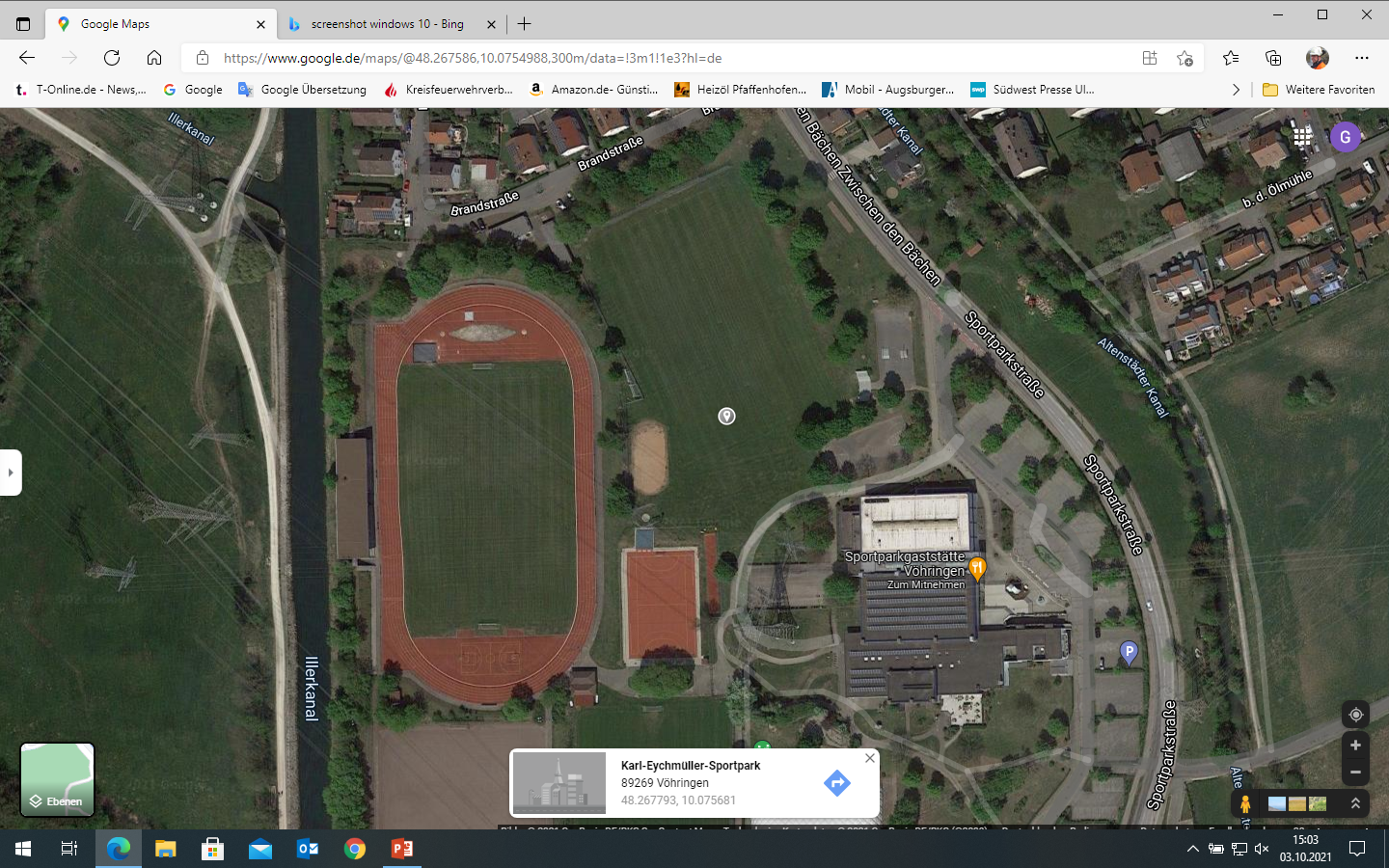 Testfragen
Siegerehrung
WC
Anmeldung und Rettungsdienst
Zur Anmeldung
Eingang und Aufstellung zum Einmarsch
Wettkämpfe 
4 Bahnen
Einfahrt Parkplatz
Parkplätze
Zugang zum Stadion